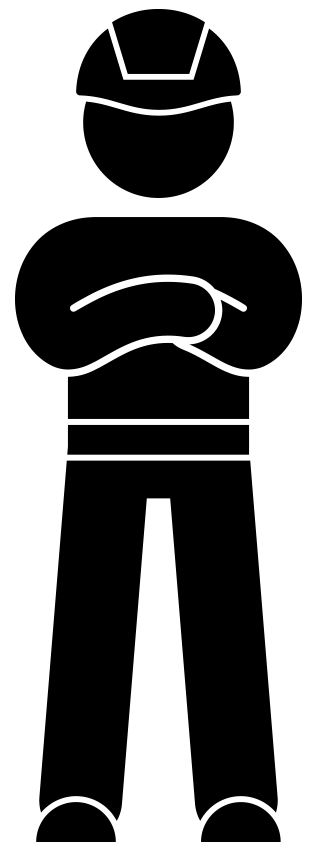 ToolboxSnij-incidenten Juni 2021
Aanleiding
Het beschermen van je handen en vingers is belangrijk voor de kwaliteit van je leven en werk. In de bouw komen snij-incidenten vaker voor dan je zou denken. 
Snijden staat in 2020 op nummer één (23%) in de meldingen binnen VolkerWessels. Liefst 16% van het ziekteverzuim wordt veroorzaakt door snijden. Dat zijn cijfers die er niet om liegen. Genoeg reden om extra aandacht te besteden aan snij-incidenten.  
Met deze toolbox willen we je nog eens wijze op de “do’s en don’ts” rondom het thema snijden.
3
Toolbox snij-incidenten
Onderwerpen
De animatie ‘snij-incidenten’
Samen in gesprek
4
Toolbox snij-incidenten
Snij-incidenten
5
Toolbox snij-incidenten
[Speaker Notes: https://youtu.be/QbI2VhoY7cc]
Samen in gesprek
Zijn kleinere snij/pleister-incidenten te voorkomen? 

Welke maatregelen tref jij om veilig te snijden?

Heb jij (of ken je collega’s) die te maken hebben gehad met een snij-incident? Waardoor kwam dit?
6
Toolbox snij-incidenten
[Speaker Notes: https://youtu.be/y0UD-hAbVok]
Bedankt voor je aandacht!
veiligheid@volkerwessels.com
7
Toolbox snij-incidenten